ÇOCUĞUNUZ OKULA HAZIR MI?
Uzm.Dr. Zerrin Topçu Bilgen
Uzm.Psk. Deniz Tepeli
“OKULA HAZIR OLMAK” NE DEMEKTİR?
Çocuğun okula hazır olması; fiziksel, bilişsel, sosyal ve duygusal gelişim alanlarında yaşına uygun şekilde desteklenmiş olmasıdır.
The National Association of School Psychologists (NASP) Principles for Professional Ethics
[Speaker Notes: ocukların mutlu, dengeli, özgüveni yüksek, üretken bireyler olarak yetişmelerinde okul yaşantılarının etkisi çok önemlidir. Yapılan araştırmalar; okula başlamaya ve öğrenmeye hazır olan  çocukların okul hayatında daha mutlu,uyumlu ve başarılı olduklarını göstermiştir. 
Çocuğun okula hazır olabilmesi için, öncelikle okul öncesi dönemde yeterli sosyalleşmeyi yaşamış olması gereklidir. Okul öncesi dönemde anne-babasıyla olan ilişkisi de büyük önem taşır. Ebeveynlerine aşırı bağlı olan çocuğun okula uyum süreci daha uzun zaman alacaktır.]
“OKUL OLGUNLUĞU”
Okula hazır olmak, “okul olgunluğu” kavramıyla da açıklanır. 
Okul olgunluğu; çocuğun okulda kendisinden beklenilenleri başarılı bir şekilde yerine getirmeye hazır olması, okul eğitimini başaracak gelişimsel düzeye gelmesidir.
Gersch, I.S., & NiﾕDhomhnaill, G. (2004). Professional and ethical considerations when working with children and adolescents. In R. Tribe & J. Morrisey (Eds.), Handbook of professional practice and ethical considerations for psychologists, psychotherapists and counsellors: London: Brunner-Routledge.
[Speaker Notes: Okulların açıldığı dönemlerde çocuk kaç yaşında olursa olsun, yeni başlayacak döneme hazır olup olmadığının ebeveynler ve eğitimciler tarafından değerlendirilmesi büyük önem taşır. Çünkü uzun süreli bir maratonun başında çocuğun fiziksel, duygusal, bilişsel ve sosyal hazırlığının tam olması onun hayatını kolaylaştıracaktır. 
Özellikle yaşamın ilk 5 yılında çocuğun güven ve sevgi duyduğu bir ev ortamında bulunması, merak ettiği şeyleri öğrenebilmesi için olanaklar sunulması gelişimini olumlu yönde destekler. Anne ve babalar çocukları için uygun bir öğrenme ortamı yaratmak, onları soru sormaya, öğrenmeye ve keşfetmeye teşvik etmek için pek çok şey yapabilirler. Çocuklarının okula uyum sağlamalarında ve başarılı olmalarında rol oynamak isteyen ana-babalar, işe çocuklarının özelliklerini iyi tanımak, okula başlayan çocuklarda ne gibi özelliklerin önemli olduğunu öğrenmekle başlayabilirler.]
Okul olgunluğuna erişmiş bir çocuk ondan beklentileri rahatlıkla yerine getirebildiği için okula karşı olumlu duygular ve olumlu bir tutum geliştirecektir.
Gersch, I.S., & NiﾕDhomhnaill, G. (2004). Professional and ethical considerations when working with children and adolescents. In R. Tribe & J. Morrisey (Eds.), Handbook of professional practice and ethical considerations for psychologists, psychotherapists and counsellors: London: Brunner-Routledge.
[Speaker Notes: GİZLİLİK

Profesyonellerin çocuklar dahil danışanları tarafından yapılan ifşa konusunda gizlilik kuralını korumaları gerekir. 
Bu kurala bazı istisnalar var:
Çocuk ya da ergen kendini öldüreceğini ya da kendine zarar vereceğini söylüyorsa.
Yetişkinin kendi velayetinde ya da bakımında olan çocuğun ihmali ve tutumu nedeniyle çocuğun risk altında olduğunu açığa vurduğu zaman
İlgili 3. Bir kişiden ortaya çıkan riskler varsa, mesela şiddet veya cinsel taciz gibi. 
Yasal zorunluluklara uymak gerektiği zaman, mesela mahkemeden danışanla ilgili bilgi istendiği durumlarda]
Okul olgunluğuna erişmemiş bir çocuk özellikle 1.sınıfa başladığında çok zorlanacak, beklentileri yerine getiremeyecek, okula karşı ve kendine yönelik olumsuz duygular oluşmaya başlayacak ve öğrenme motivasyonunu kırılmış olacaktır.
Her değişiklik, yenilik ardında ona uyum sağlamayı gerektirir. Okula yeni başlayan öğrenciler, veya devam edenler, heyecan, özlem, istek ve hevesle karışık heyecan hatta korku da duyabilirler. Bu durumda da çocuk okula başlamaya veya dönmeye ne kadar hazırlıklı ise uyumu da o kadar kolay olacaktır. Çünkü okulun ilk senelerinde edinilen tecrübeler ilerleyen yıllar için de çocuğun aklında bir mutlaka şema oluşturacaktır.
Bu uyum sürecinde anne babalara da birçok rol düşer. Okula başlamayı keyifli bir tecrübe olarak görmek ancak olası zorlukları da göz ardı etmemek önemlidir. Bunun yanında çocuğu olabildiğince kendi bilgi ve becerisi ile baş başa bırakmak, o istediğinde yanında olmak ancak aşırı endişelenip, sürekli çocuğu kontrol etmek doğru değildir. O zaman çocuk da ebeveynin yaşadığı kaygıyı alır ve kendisi de kaygılanır.
[Speaker Notes: Bazen çocuğumuzun yakın dönemde iyiliğini sağlayacak yaklaşımlar uzun dönemde zorluğa dönüşebilir. Bu nedenle de aşırı koruyucu olmadan, kendi korkularımızı çocuklarımıza geçirmeden (Ya düşerse, ya sınıfını bulamazsa) onları desteklemek gereklidir.]
Sadece çocuğun  okula hazır olması tek başına yeterli değildir!
Okul hazırlığı 3 açıdan ele alınır:
  1) çocuğun okula hazırlığı (okul sınıfına ve öğrenme aktivitelerine katılmasını sağlayacak)
  2)okulun çocuğa hazırlığı (okula kaydolan çocuklara tepkisi)
  3)çocuğun hazırlığına katkıda bulunan ailesel ve toplumsal destek ve hizmetler (öğrenmeyi destekleyen ailesel ve toplumsal alanlar)
Okulun çocuk için hazırlığı çeşitli şekillerde ölçülebilir:
  -Sınıf boyutlarının büyüklüğü, 
  -erken çocukluğa yönelik eğitim almış anasınıfı öğretmeni sayısının fazlalığı, 
  -müfredatın gelişimsel olarak uygun hazırlanmış olması, 
  -öğretmenlere yönelik profesyonel gelişim olanaklarıyla çocuklara yönelik geçiş programlarının olması, 
  -sosyal sorumluluğa ve toplumsal uğraşlara dair girişimlerin olması
OKULA BAŞLAMA YAŞI
Çocukların okula başlama yaşı konusunda tek görüş birliği, bunun kesin bir yaşının olmadığıdır. 
   Bütün çocuklar için geçerli bir “en iyi en hazırlıklı okula başlama yaşı” diye bir şey yoktur.
[Speaker Notes: Taraf tutma/ Taraflılık

Okul psikologları genellikle çocukları, ebeveynleri ve sistemleri Içine alan çoklu danışanlara hizmet verirler. Okul psikologları danışan grupları arasında çelişkilerle karşılaştıkları zaman, birincil danışan çocuk sayılır. Eğer çocuk birincil danışan değil ise, okul psikologunun yardımına başvuran birey ya da grup birincil danışan sayılır. 
Okul psikologları çocukları ve diğer danışanları birincil sorumlulukları sayarlar ve onların haklarını ve refahlarını savunurlar. Eğer danışanlar arasında bir çelişki söz konusu ise, psikolog çocuğun en iyi çıkarına olacak sonuçları savunmalıdır. Bir müdahale seçerken okul psikoloğu her bireyin haklarını ve okul personelinin sorumluluklarını göz önünde bulundurur.]
Almanya, Avusturya, Belçika'da, Fransa'da zorunlu okula başlama yaşı 6, İngiltere ve İsrail'de zorunlu eğitim yaşı 5, Finlandiya'da ve Danimarka'da 7, Amerika'nın çeşitli eyaletlerinde de değişmektedir.
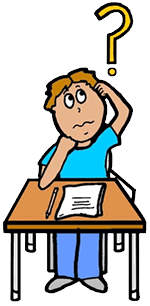 [Speaker Notes: This involves gathering as much information as possible and may involve using triangulation (I.e. relying on several different data collection methods and various sources of information) to support the conclusions drawn.]
Okula hazırlıkta farklı toplumların farklı beklentileri ve ihtiyaçları olur.

   Ülkemizde de 6 yaşını dolduran çocuklar ilköğretim okullarına başlatılmaktadır.
Çocuğun okula başlama yaşı, olgunluğu ile paralel olmalıdır. 
   Kimi çocuklar bu olgunluk düzeyine 5 yaşında ulaşabilirken, bazı çocuklarda bu 8 yaşı bulabilir.
Yuva ve anaokullarına devam eden çocukların böyle kurumlara devam edemeyen akranlarına göre daha erken “okul olgunluğu” kazanabildikleri görülmektedir.
- Metropolitan Okul Olgunluğu Testi; Kelime Anlama, Cümleler, Genel Bilgi, Eşleştirme, Sayılar, Kopya Etme gibi 6 alt test ve toplam 100 maddeden oluşur.
- Testin sonucunda, çocuğunuzun okul için gereken olgunluğa ne ölçüde hazır olduğu ve düzeyiyle ilgili sağlıklı veriler elde edilir.
Genel Olarak,
Okula başarılı bir şekilde başlamak, sadece çocuğun karakteristikleriyle ilgili değildir;
   okul ortamının nasıl bir doğası olduğuyla ve okul, çocuk ve ailenin içinde bulunduğu toplumsal yapıyla ilişkilidir. 
   
   Çocuk ve aileleri, okulları ve toplumları arasındaki kompleks etkileşimler okula hazırlığı belirler.
Çocuğun Okula Hazırlığı
Çocuğun okula hazırlığını belirten 5 boyut tanımlanmıştır:

1)Fiziksel sağlık ve motor gelişim
2)sosyal ve duygusal gelişim 
3)öğrenmeye yaklaşımı 
4) dil gelişimi 
5) biliş ve genel kültür
Fiziksel Sağlık Ve Motor Gelişim
Bu alan çocuğun genel sağlık durumu ile ilgilidir. 

   Çok sık hastalanan çocuklar okula uyumda güçlük yaşayabilirler. Bu nedenle okula başlayacak olan çocukların öncesinde genel bir sağlık kontrolünden geçmeleri yararlı olur.
Fiziksel Sağlık ve Motor Gelişim
“İnce-motor gelişim” olarak adlandırılan  baş ve işaret parmağının etkin kullanımı ile, 
   “kaba-motor gelişim” olarak adlandırılan yürüme, tırmanma ,top oynama gibi beceriler 
  bu alanda yer alır.
Çocuğumuzun ince-motor gelişiminin yaşına uygun olup olmadığına nasıl karar verebiliriz?
İNCE-MOTOR GELİŞİMİ OKULA BAŞLAMAYA UYGUN OLAN ÇOCUKLAR…..
-Bağımsız giyinebilir ve soyunabilirler
 -Bağımsız temizliklerini yapabilirler
 -Dökmeden , çatal bıçak kullanarak yemeklerinin tamamını kendi başlarına yiyebilirler
 - İnsan resmini eksiksiz çizebilirler
-İsimlerini yazabilirler
  -Bazı şekilleri ve harfleri kopyalayabilirler
  -Sayıları yazabilirler
  -Makasla bir şekli kesip çıkarabilirler
  -Düğme ilikleyebilir, fermuar çekebilirler
Ebeveynlere Öneriler
Çocuğunuza kendi işlerini kendi yapabilmesi için fırsat verin. 
   Özellikle kendi başına giyinmesini ve soyunmasını, düğmelerini iliklemesini ,fermuarını çekmesini, yemeğini çatal-bıçak kullanarak kendi başına yemesini, temizliğini kendisinin yapmasını destekleyin .
Kağıt ve makas kullanılan aktivitelere ağırlık verin. Örneğin çocuğunuzdan gazetede gördüğünüz bir ilanı ya da hoşuna giden bir resmi  kesmesini isteyebilirsiniz.  
    Piyasada bulunan kesme ve yapıştırma kitapların yararlanabilirsiniz. 
   Değişik renkte kartonları kullanarak birlikte çeşitli şekiller (ev,okul,gemi,uçak,uzay yaratığı vb.)  üretebilirsiniz. 
Bu tür çalışmaların çocuğun ince-motor gelişiminin yanı sıra dikkat süresini geliştirmeye ve yaratıcılığına da  katkısı olacaktır.
Baş ve işaret parmağını kullanabileceği oyunlar yaratabilirsiniz. 
   Örneğin çamaşır asmak için kullanılan renkli mandalları bir sepete doldurarak “en çok mandalı ipe takabilen kazansın”  oyunu oynayın.  Bu oyunda da ince-motor gelişimin yanı sıra sayı kavramını desteklemiş olursunuz.
Piyasada bulunan çizgi çalışmaları kitapları kullanmanız yararlı olur. Her gün 10-15 dk. bu kitaplardan seçtiğiniz birkaç sayfayı birlikte tamamlayın. Bu çalışmalar; çocuğunuzun başladığı bir işi bitirmesine de yardımcı olur.
Kaba Motor Gelişimi Okula Başlamaya Uygun Olan Çocuklar...
-Dengeli bir biçimde yön değiştirerek koşabilirler
-Yüksek bir yere tırmanıp atlayabilirler
-Topu yerde zıplatabilirler
-Topu ayakları ile sürebilirler
-Tek elle topu ileri doğru atabilirler
-Tek ayak üzerinde birkaç kez sıçrayabilirler
-2 ve 3 tekerlekli bisiklete binebilirler
Ailelere Öneriler
-  İp atlama, bisiklete binme, top oynama, kaydırağa tırmanma gibi oyunları oynayabilmesi için fırsatlar yaratın.
- Akranları ile sık sık birlikte olmasını sağlayın
- Basketbol,futbol,voleybol, yakalamaca, köşe-kapmaca gibi oyunları birlikte oynayın. Hem sizinle birlikte vakit geçirmiş olur, hem de motor koordinasyonunu desteklemiş olursunuz.
Sosyal Ve Duygusal Gelişim
-Ana-babaya aşırı bağımlı değildirler
-Okula istekli gelirler
-Arkadaşları ile yaşadıkları sorunlarla baş edebilirler
-Empati kurabilirler
-Akranları ile pozitif ilişki içerisindedirler 
-Sınıf içinde yalnız değildirler, oyun arkadaşı olarak tercih edilen çocuklardır
- Arkadaşları tarafından kabul görürler
- Sorumluluk alabilirler
- Kendilerini uygun bir biçimde koruyabilirler
- Kızgınlık, üzüntü gibi duygularını diğerlerine zarar vermeden ifade edebilirler
- Sınıf içi tartışmalara katılabilir, fikirlerini aktarabilirler
- Okuldaki kuralların ve sınırların farkındadırlar ve uyum gösterirler.
Ailelere Öneriler
Çocuğunuzu iyi tanıyın, güçlü ve zayıf yönlerini objektif olarak değerlendirmeye çalışın. Beklentilerinizi çocuğunuzun özelliklerine göre belirleyin. Unutmayın, çocuğunuzdan yapabileceğinden fazla veya az şey beklerseniz, onun hayal kırıklığı yaşayarak kendine olan güvenini kaybetmesine sebep olabilirsiniz.
İyi yapabildiği şeyler konusunda ödüllendirin, yapamadığını fark ettiğiniz şeylerde yol gösterin, nasıl yapabileceğine birlikte karar verin, destek olun, yeniden denemesi için teşvik edin.
Yaşına uygun sorumluluklar verin ve takip edin bu sorumlulukları yerine getirip getirmediğini.Sorumluluğunu yerine getirmezse beklentinizi açık bir şekilde konuşun ve nasıl yapabileceğine birlikte tartışarak karar verin. 
Duygu ve düşüncelerini açıkça ifade edebilmesi için destekleyin, örnek olun.
Dil Gelişimi
Dil gelişimi yaşına uygun olan çocuklar, okul hayatında daha başarılı olurlar. Ayrıca; dil gelişim düzeyi kadar, dilin özellikle akran ilişkilerinde ne kadar etkin kullanıldığı da önemli bir faktördür.
Dil Gelişimi Okula Başlamaya Uygun Olan Çocuklar...
-Duygu ve düşüncelerini anlaşılır ve akıcı bir biçimde aktarabilirler.
-Bir hikaye ya da masalı baştan sona anlatabilirler
-Karşılıklı sohbet edebilirler
-Benzer ve zıt kavramları kullanırlar
 Soru sorarlar
Ailelere Öneriler
-  Çocuğunuzla bol bol konuşmak için “henüz erken! Nasıl olsa beni anlamaz !” demeyin. Onunla ne kadar erken konuşmaya başlarsanız, o kadar yararlı olur. Küçük bebekler için kendileri ile konuşan annelerinin sesini dinlemeleri, onu gözleri ile takip etmeleri, onun kendisi için konuşmasını beklemeleri kadar yararlı bir şey yoktur! 
-  Çocuğunuzla birlikte kitap okuyun.
- Televizyon izleme süresini mümkün olduğu kadar kısaltın. 
   Televizyon izleyecekseniz, çocuğunuza uygun olan programı siz belirleyin ve mutlaka birlikte izleyin. Çocuğunuzu saatler boyu televizyonun karşısında yalnız başına bırakmayın.!! Dil gelişimi kadar sosyal gelişimini de olumsuz yönde etkilemiş olursunuz. 
- Sorular sorun, sorularına cevap verin.
- Hikaye anlatın, sonra da anlattığınız hikaye ile ilgili sorular sorun.
- Onun size bir hikaye anlatmasını isteyin.
- Bildiği bir masalın sonunu değiştirerek anlatın. Sonra ondan da bunu yapmasını isteyin.
- Onunla konuşurken benzer ve zıt kavramları, sayıları bol bol kullanın. Örneğin: “babanın kırmızı kalın kitabının üzerindeki gözlük, elindeki simidin yarısı, dolabın en alt çekmecesi, gibi
·
Öğrenmeye Karşı Tutum
Her bireyin öğrenmeye karşı olan tutumu, öğrenme merakı, öğrenme tarzı bir diğerinden farklıdır.
Okula başlayan çocukların;
-öğrenmeye meraklı olmaları,
-yeni şeyler öğrenmekten keyif almaları,
-öğrendiklerini başkaları ile paylaşmaktan hoşlanmaları,
-çevrelerinde gördükleri şeyler ile ilgili sorular sormaları ve fikir yürütmeler,
-öğrenmek için çaba göstermeleri
Onların okula başlamaya hazır olduklarının önemli bir göstergesidir.
Bilişsel Gelişim
Bilişsel gelişim ve dikkat özellikleri çocuğun daha çok akademik başarısını etkileyen faktörlerdir. 
Bilişsel gelişimi yaşına uygun olan çocuklar, öğrenmeye daha açık ve meraklıdırlar, okuldaki akademik çalışmalara daha kolay ve çabuk uyum gösterirler.
Bilişsel Gelişimi Okula Başlamaya Uygun Çocuklar...
- En az 1’den 20’ye kadar ezbere sayabilirler
- İstenen sayıdaki nesneyi verirler
- Bir kümedeki nesneleri dokunarak sayarlar
- Basit toplama ve çıkartma işlemleri yaparlar
-Sırası karışık resimleri bir hikaye oluşturacak şekilde sıraya dizerler
-Dün/bugün/yarın kavramlarını doğru kullanırlar.
-Modele bakarak üçgen,daire kare çizerler
-Bir resimde gördükleri  en az 4 nesneyi hatırlarlar 
-Zıt ve benzer kavramları doğru ve yerinde kullanır
-Bir hikayeyi başından sonuna  dinler ve ilgili soruları cevaplayabilirler
Dikkat Sorunları
Okula başlayan çocukların 1/5inde öğrenme ve dikkat sorunları görülür.
   Öğrenme ve dikkat sorunları, zeka düzeyinden bağımsız olarak çocuğun okuldaki başarısını etkiler. Zeka düzeyi normal veya yüksek olan çocuklarda da öğrenme ve dikkat sorunları görülebilir.
Öğrenme Ve Dikkat Sorunu Olan Çocuklar...
-Kapasitelerine göre düşük okul başarısı gösterirler
-Arkadaş ilişkilerinde sorunlar yaşayabilirler:
-Arkadaşları tarafından dışlanabilirler
-Oyundaki kurallara uymada zorluk çekerler
-Okuldaki kurallara uymada zorluk çekebilirler
-Sürekli olarak eşyalarını unutabilir, kaybedebilirler
-Ev ödevi gibi sorumlulukları yerine getirmede zorlanabilirler
-İlgilerini çeken bir faaliyette(tv, bilgisayar gibi) dikkatlerini sürdürebilirken, akademik faaliyetlerde dikkatlerini sürdüremezler
-Başladıkları işi bitiremezler
-Dinleme becerileri zayıftır, bu nedenle öğretmenin verdiği yönergeleri takip edemezler
-Diğer çocuklar kadar hızlı ve kolay öğrenemezler
-Sağ/sol, yukarı/ aşağı gibi kavramları karıştırabilirler
-Dikkat süresi çok kısa olan çocuklar
-Yaşıtlarından daha geç konuşmuş olan çocuklar
-Gelişimsel olarak yavaş gelişen çocuklar
-Akran ilişkilerinde sorun yaşayan;arkadaşları tarafından dışlanan çocuklar
-Anne ve babaya aşırı bağımlı çocuklar
-Kurallara uyum sağlamada zorlanan çocuklar
-Sayı,renk, benzer ve zıt kavramlar gibi temel akademik becerileri kazanmakta zorlananlar
-İsteklerini ertelemekte zorlanan ve sınır konulduğunda öfke nöbetleri gösteren çocuklar
Çocuklarda hangi özellikler, okula uyumda  sorun yaşayabileceklerinin  işareti olabilir?
Hazır Okul
Çocuğa karşı sorumluluk alan okuldur.
   1)Hazır okullar çocuklara gerekli desteği sağlarlar. Bu destek geçiş programlarını, çocuklara dair yüksek beklentiyi ve bunları geliştirmeye adanmış personeli içerir.
Hazır Okul
2)Hazır okulların öğretmenlerin profesyonel gelişimini destekleyen öğrenme ve öğretme programları olur.
Hazır Okul
3) Hazır okullar yeni koşullara uyum gösterebilen okullardır. Çocukların ihtiyaçlarının ve güçlü yanlarını fark edebilecek ve bunlara yönelik uygun kaynaklar sağlayabilecek şekilde kendini geliştiren güçlü bir yönetime sahiptir.
Aile ve Toplum Desteği
Okul hazırlığında ailesel ve toplumsal desteğin 5 yönü vardır:
1)Çocuğu okula hazırlayan gelişimsel olarak uygun ve yüksek kalitede okul öncesi programlarının olması.
2) Ebeveyni de öğretmen gibi görerek rollerinin önemini fark etmek ve bu rollerini karşılayabilmeleri için desteklemek
3)Çocukların doğum öncesi ve sonrası dönemde ihtiyaç duydukları yeterli beslenme desteğine, fiziksel aktivite ve sağlık hizmetlerine ulaşabilmeleri
4) Ailelerin çocukların gelişimini ve büyümesini sağlayacak olan yeterli gelir, barınma, iş,  eğitim  kaynaklarına ulaşabilmesi 
5) Çocuğun güvenli ve sabit bir ortamda yetişmiş olması.
Okula uyumda sorun yaşayan çocuğun öğretmenleri ve çevresindeki yetişkinler öncelikle yaşadığı sorunun ne olduğunu anlamaya çalışmalıdır. 
Çünkü bu durum öğretmenle anlaşamamakla, anneden ayrılmakla, okulda yalnız hissetmekle veya yeni durumlara adapte olamamakla ilgili olabilir.
METROPOLITAN Okul Olgunluğu Testi
Çocukların okula, okulun gerektirdiği kurallara ve öğrenmeye hazır olup olmadığını saptamak amacıyla yapılan bir testtir. 
   Okula hazırlanırken olması gereken fizyolojik, çevresel ve zihinsel faktörleri değerlendirmekte kullanılır.